Creativity. Collaboration. Innovation.
Year Four Planning
Stakeholder Briefing

Spring 2017
Can You Identify EBIA’s Mission?
To prepare a diverse student population for success in a four-year college or university, and to be thoughtful, contributing members of society.
To develop and support innovative public schools where all students develop the academic, workplace, and citizenship skills for postsecondary success.
To prepare a diverse group of students, who reflect the Oakland community, to be successful in college and to be thoughtful, engaged citizens who are leaders and innovators in a 21st century global world.
Our mission
Core beliefs
To prepare a diverse group of students, who reflect the Oakland community, to be successful in college and to be thoughtful, engaged citizens who are leaders and innovators in a 21st century global world.
Possibility & perseverance
Creativity & Curiosity
Community
Greater Good
Diversity
EBIA Goals and Commitments
#1  Provide and maintain basic services for students and school
#2  Create a culture of caring and responsibility, where students feel safe and supported
#3 Provide a coherent 21st century program that offers new, innovative and alternative educational experiences.
#4 Provide students a rigorous, STEAM based, standards-aligned academic experience and increase the number of students making targeted growth in each core subject area
#5 Maintain very high attendance to ensure school receives state money, via ADA, to succeed.
[Speaker Notes: Board
Laurie Jacobson Jones – Chair, Founder and CEO, Customer Zen
Rochelle (Shelley) Benning – Vice Chair/Treasurer, Director IT Compliance Operations and Leadership Administration, Kaiser
Tali Levy – Secretary, Public Defender, Alameda County
Kim Smith – Founder and CEO, Pahara Institute
Amber Banks – Practice Associate, Ed Trust West

Core Team
Vivian Chang - Consultant, Environmental and Social Justice
Lynda Deakin - Partner, IDEO
Elana Feinberg - Consultant, Teacher and Leadership effectiveness, School and Instructional design
Melissa Heller - Veteran Entrepreneur
Emi Johnson - Consultant, Special Education
Madison Mount – Partner, IDEO
Louise Knapp Pollard – Outreach and Administration
Katie Rittenberg – Outreach and Administration
Owen Rogers – Senior Partner, IDEO


Advisors
Lande Ajose – Deputy Director, California Competes, Board Chair National Equity Project
Todd Dickson – Executive Director, Valor Academy
Erin Flynn – SVP, Salesforce.com
Peter Laub – COO, Ed Tec
Gloria Lee – COO, New Schools Venture Fund
Jessica Tagami, Writer and Oakland Philanthropist]
Provide and maintain basic services for students and school
Goal
Attract, hire and retain highly qualified teachers 
Provide professional development and support to ensure teaching staff delivers creative, personalized and innovative learning experiences to all students. 
Ensure proper technology, is in place so that all students can access curriculum and demonstrate mastery of material digitally. 
Provide equal course access to all students on a college preparatory track.
Ensure all grounds and facilities are safe and in good condition.
Measures
100% of core academic teachers will be NCLB compliant.  
85% of faculty reaches Personal Educator Plan goals.  
85% teacher satisfaction on community survey         
100% compliant
100% of student will be prepared to take A-G courses in high school.
100% “Good” ratings on SARC
[Speaker Notes: Board
Laurie Jacobson Jones – Chair, Founder and CEO, Customer Zen
Rochelle (Shelley) Benning – Vice Chair/Treasurer, Director IT Compliance Operations and Leadership Administration, Kaiser
Tali Levy – Secretary, Public Defender, Alameda County
Kim Smith – Founder and CEO, Pahara Institute
Amber Banks – Practice Associate, Ed Trust West

Core Team
Vivian Chang - Consultant, Environmental and Social Justice
Lynda Deakin - Partner, IDEO
Elana Feinberg - Consultant, Teacher and Leadership effectiveness, School and Instructional design
Melissa Heller - Veteran Entrepreneur
Emi Johnson - Consultant, Special Education
Madison Mount – Partner, IDEO
Louise Knapp Pollard – Outreach and Administration
Katie Rittenberg – Outreach and Administration
Owen Rogers – Senior Partner, IDEO


Advisors
Lande Ajose – Deputy Director, California Competes, Board Chair National Equity Project
Todd Dickson – Executive Director, Valor Academy
Erin Flynn – SVP, Salesforce.com
Peter Laub – COO, Ed Tec
Gloria Lee – COO, New Schools Venture Fund
Jessica Tagami, Writer and Oakland Philanthropist]
Create a culture of caring and responsibility, where students feel safe and supported
Goal
Hire culturally competent staff that believes all students will achieve at the highest levels, valuing their many gifts, talents and attributes.
Implement daily Morning Meeting and Advisory times to create a sense of community and to honor students embracing the Innovator Norms.
Train and support all staff on positive school culture and discipline plan.

Teach social-emotional curriculum and embed it throughout all curricula.
Measures
100% compliant
90% of students report feeling “part of the EBIA community”                    
90% of students report feeling safe and supported on campus.  
<10% suspension rate.
85% of students score proficient or advanced on SEL rubric
[Speaker Notes: Board
Laurie Jacobson Jones – Chair, Founder and CEO, Customer Zen
Rochelle (Shelley) Benning – Vice Chair/Treasurer, Director IT Compliance Operations and Leadership Administration, Kaiser
Tali Levy – Secretary, Public Defender, Alameda County
Kim Smith – Founder and CEO, Pahara Institute
Amber Banks – Practice Associate, Ed Trust West

Core Team
Vivian Chang - Consultant, Environmental and Social Justice
Lynda Deakin - Partner, IDEO
Elana Feinberg - Consultant, Teacher and Leadership effectiveness, School and Instructional design
Melissa Heller - Veteran Entrepreneur
Emi Johnson - Consultant, Special Education
Madison Mount – Partner, IDEO
Louise Knapp Pollard – Outreach and Administration
Katie Rittenberg – Outreach and Administration
Owen Rogers – Senior Partner, IDEO


Advisors
Lande Ajose – Deputy Director, California Competes, Board Chair National Equity Project
Todd Dickson – Executive Director, Valor Academy
Erin Flynn – SVP, Salesforce.com
Peter Laub – COO, Ed Tec
Gloria Lee – COO, New Schools Venture Fund
Jessica Tagami, Writer and Oakland Philanthropist]
Provide a coherent 21st century program that offers new, innovative and alternative educational experiences.
Goal
Train all staff and students on design thinking principles and incorporate those principles in all phases of work.

Students will be offered blended learning opportunities to access the curriculum in a personalized, differentiated approach.
Students will demonstrate mastery of content materials through project-based learning.
Students will collaborate, manage change and take ownership of their learning experiences.
Measures
90% of students will be able to describe the principles of design thinking and how they’ve applied those principles to their work.
Blended learning will be integrated into 30%-35% of the curriculum. 
All students will exhibit one culminating end-of-year summative project.
85% of students will successfully complete all goals in Personalized Learning Plan
[Speaker Notes: Board
Laurie Jacobson Jones – Chair, Founder and CEO, Customer Zen
Rochelle (Shelley) Benning – Vice Chair/Treasurer, Director IT Compliance Operations and Leadership Administration, Kaiser
Tali Levy – Secretary, Public Defender, Alameda County
Kim Smith – Founder and CEO, Pahara Institute
Amber Banks – Practice Associate, Ed Trust West

Core Team
Vivian Chang - Consultant, Environmental and Social Justice
Lynda Deakin - Partner, IDEO
Elana Feinberg - Consultant, Teacher and Leadership effectiveness, School and Instructional design
Melissa Heller - Veteran Entrepreneur
Emi Johnson - Consultant, Special Education
Madison Mount – Partner, IDEO
Louise Knapp Pollard – Outreach and Administration
Katie Rittenberg – Outreach and Administration
Owen Rogers – Senior Partner, IDEO


Advisors
Lande Ajose – Deputy Director, California Competes, Board Chair National Equity Project
Todd Dickson – Executive Director, Valor Academy
Erin Flynn – SVP, Salesforce.com
Peter Laub – COO, Ed Tec
Gloria Lee – COO, New Schools Venture Fund
Jessica Tagami, Writer and Oakland Philanthropist]
Provide students a rigorous, STEAM based, standards-aligned academic experience and increase the number of students making targeted growth in each core subject area
Goal
Develop and implement Common Core State Standards (ELA and Math), Next Generation Science Standards and California State Standards (Social Studies)-based units of study.
Differentiate and personalize instruction to meet students at their current performance levels so they can set and meet attainable goals.
Develop standards-aligned benchmark assessments to inform instruction.

Implement academic Response to Intervention (RtI) structures to address students’ areas of difficulty.
Measures
Students will make 5% targeted growth from beginning of year to end of year on established diagnostic assessment or score proficient on EOY assessment.
75% of students will score proficient on the ELA and Math CCSS assessment.

70% of students will show growth on internal benchmark assessments for all core subject areas.
English Learners will demonstrate a 10% growth on locally developed test from beginning to end of year.
[Speaker Notes: Board
Laurie Jacobson Jones – Chair, Founder and CEO, Customer Zen
Rochelle (Shelley) Benning – Vice Chair/Treasurer, Director IT Compliance Operations and Leadership Administration, Kaiser
Tali Levy – Secretary, Public Defender, Alameda County
Kim Smith – Founder and CEO, Pahara Institute
Amber Banks – Practice Associate, Ed Trust West

Core Team
Vivian Chang - Consultant, Environmental and Social Justice
Lynda Deakin - Partner, IDEO
Elana Feinberg - Consultant, Teacher and Leadership effectiveness, School and Instructional design
Melissa Heller - Veteran Entrepreneur
Emi Johnson - Consultant, Special Education
Madison Mount – Partner, IDEO
Louise Knapp Pollard – Outreach and Administration
Katie Rittenberg – Outreach and Administration
Owen Rogers – Senior Partner, IDEO


Advisors
Lande Ajose – Deputy Director, California Competes, Board Chair National Equity Project
Todd Dickson – Executive Director, Valor Academy
Erin Flynn – SVP, Salesforce.com
Peter Laub – COO, Ed Tec
Gloria Lee – COO, New Schools Venture Fund
Jessica Tagami, Writer and Oakland Philanthropist]
Maintain very high attendance to ensure EBIA receives state money, via ADA, to succeed.
Goal
Implement system for positive and/or perfect attendance.
Communicate daily with families about student absences.
Develop a strategic intervention system for students falling below 90% attendance rate.
Measures
Achieve 95% attendance rate
[Speaker Notes: Board
Laurie Jacobson Jones – Chair, Founder and CEO, Customer Zen
Rochelle (Shelley) Benning – Vice Chair/Treasurer, Director IT Compliance Operations and Leadership Administration, Kaiser
Tali Levy – Secretary, Public Defender, Alameda County
Kim Smith – Founder and CEO, Pahara Institute
Amber Banks – Practice Associate, Ed Trust West

Core Team
Vivian Chang - Consultant, Environmental and Social Justice
Lynda Deakin - Partner, IDEO
Elana Feinberg - Consultant, Teacher and Leadership effectiveness, School and Instructional design
Melissa Heller - Veteran Entrepreneur
Emi Johnson - Consultant, Special Education
Madison Mount – Partner, IDEO
Louise Knapp Pollard – Outreach and Administration
Katie Rittenberg – Outreach and Administration
Owen Rogers – Senior Partner, IDEO


Advisors
Lande Ajose – Deputy Director, California Competes, Board Chair National Equity Project
Todd Dickson – Executive Director, Valor Academy
Erin Flynn – SVP, Salesforce.com
Peter Laub – COO, Ed Tec
Gloria Lee – COO, New Schools Venture Fund
Jessica Tagami, Writer and Oakland Philanthropist]
Revenue: Enrollment & LCFF
LCFF rate impacted by Unduplicated Count assumption;
Enrollment biggest driver of revenue
¹ Very preliminary assumption – may be modified based on early assessment of 17-18 student body
[Speaker Notes: Board
Laurie Jacobson Jones – Chair, Founder and CEO, Customer Zen
Rochelle (Shelley) Benning – Vice Chair/Treasurer, Director IT Compliance Operations and Leadership Administration, Kaiser
Tali Levy – Secretary, Public Defender, Alameda County
Kim Smith – Founder and CEO, Pahara Institute
Amber Banks – Practice Associate, Ed Trust West

Core Team
Vivian Chang - Consultant, Environmental and Social Justice
Lynda Deakin - Partner, IDEO
Elana Feinberg - Consultant, Teacher and Leadership effectiveness, School and Instructional design
Melissa Heller - Veteran Entrepreneur
Emi Johnson - Consultant, Special Education
Madison Mount – Partner, IDEO
Louise Knapp Pollard – Outreach and Administration
Katie Rittenberg – Outreach and Administration
Owen Rogers – Senior Partner, IDEO


Advisors
Lande Ajose – Deputy Director, California Competes, Board Chair National Equity Project
Todd Dickson – Executive Director, Valor Academy
Erin Flynn – SVP, Salesforce.com
Peter Laub – COO, Ed Tec
Gloria Lee – COO, New Schools Venture Fund
Jessica Tagami, Writer and Oakland Philanthropist]
Additional Community-Related Success Measures
90% Community satisfied with EBIA
75% of parents would recommend EBIA to other parents
90% of community members agree that the school is clean and orderly
75% of students able to identify EBIA's mission
50% of families able to identify EBIA's mission
75% of parents complete the annual survey
95% of parents will complete at least 5 hours of volunteering
Significant Parental attendance at community meetings
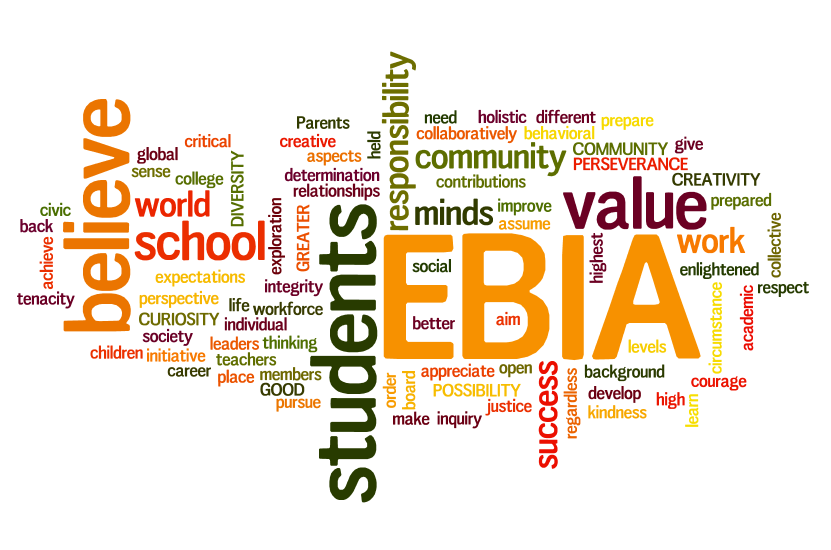